Work Package 8-Progress to date


Communication Strategy 

Public engagement and external communication: LhARA Website – strategy devised for web development, management/domains/social media/LinkedIn for public and patient engagement

Public engagement events: Planning for Great Exhibition and Royal Society Exhibition 2025

Media: Mentioned as future innovation in cancer care on Radio4 Today podcast Feb 2024

Parliamentary: 
Referred to in UK Radiotherapy ten year Vision documents launched at HOC Feb 2024. 
Meetings being planned with Scottish SNP science spokesman Carol Monaghan and Shadow science minister Chi Onwurah. 
Planned to be included in future Westminster MedTech commission .
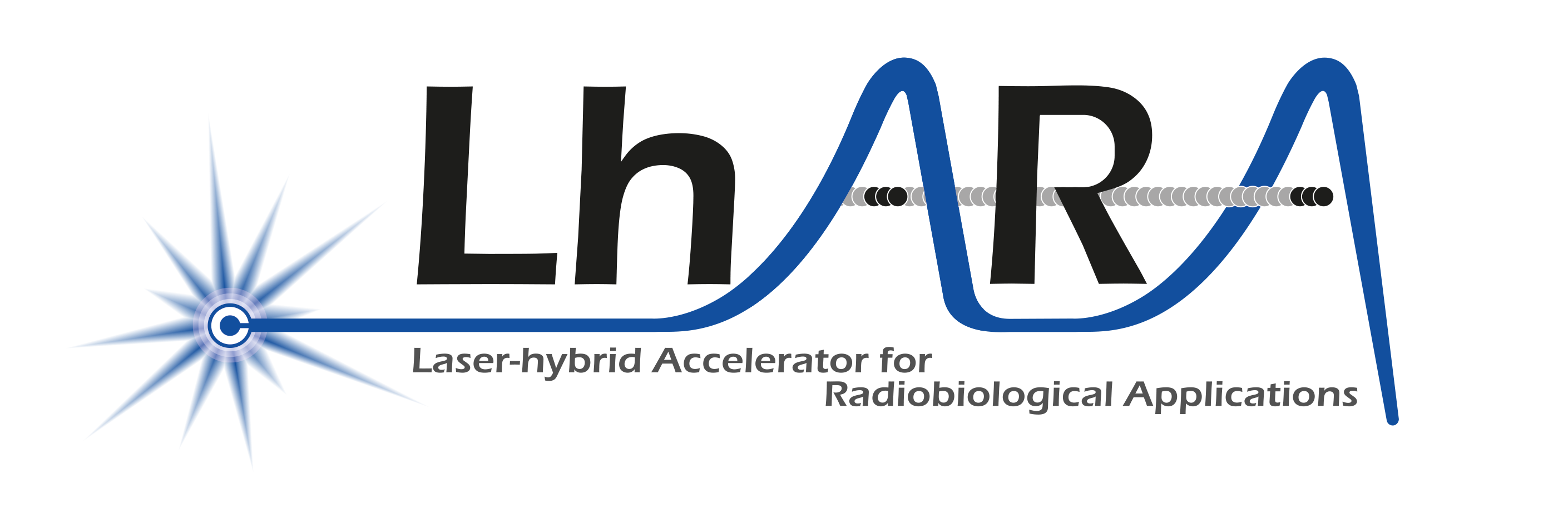 Work Package 8-Progress to date


Stakeholder engagement

Discission with MRC, the Radiotherapy UK charity and NGO-Global Coalition for Radiotherapy on engaging national and international clinical colleagues and radiobiology community, patients and the radiotherapy industry in parallel.

International workshop of clinical/biologists planed for Q3 2024
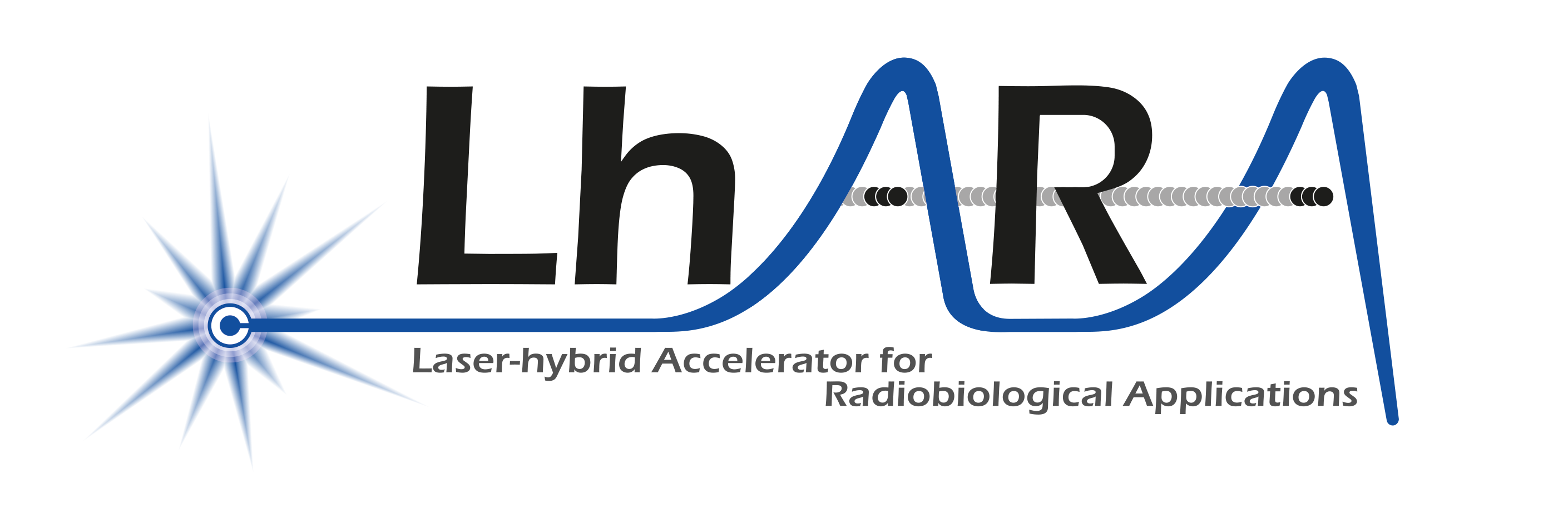 Work Package 8-Progress to date



Professional Bodies Engagement

Links with IPO via Richard Amos and arranging engagement with other professional bodies
 

MRC Engagement 

Work started to engage MCR in biological/translational clinical areas



International Engagement

European Laser group
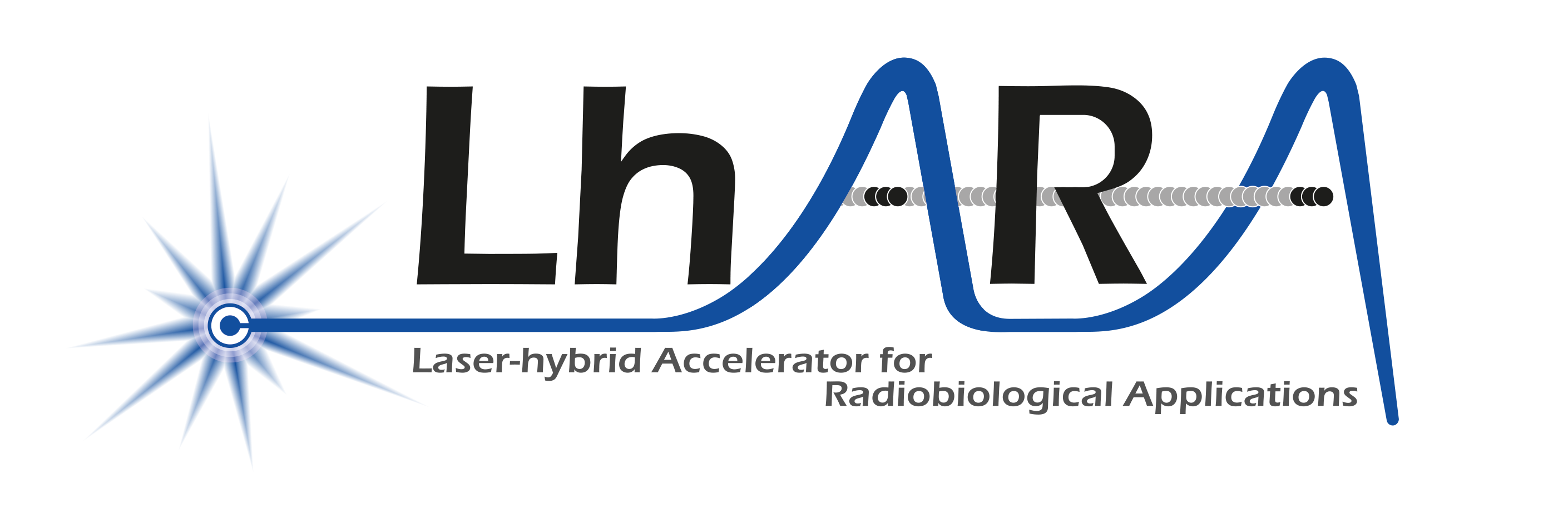 Charged Particles for Cancer Therapy CP4CT





Objects

The relief of sickness and the preservation of health of those diagnosed with cancer by:

 Promoting research for the public benefit in aspects of cancer treatment and publishing the useful results;

 Providing grants to support other bodies or to individuals to support the delivery of the organisation's
   purposes.
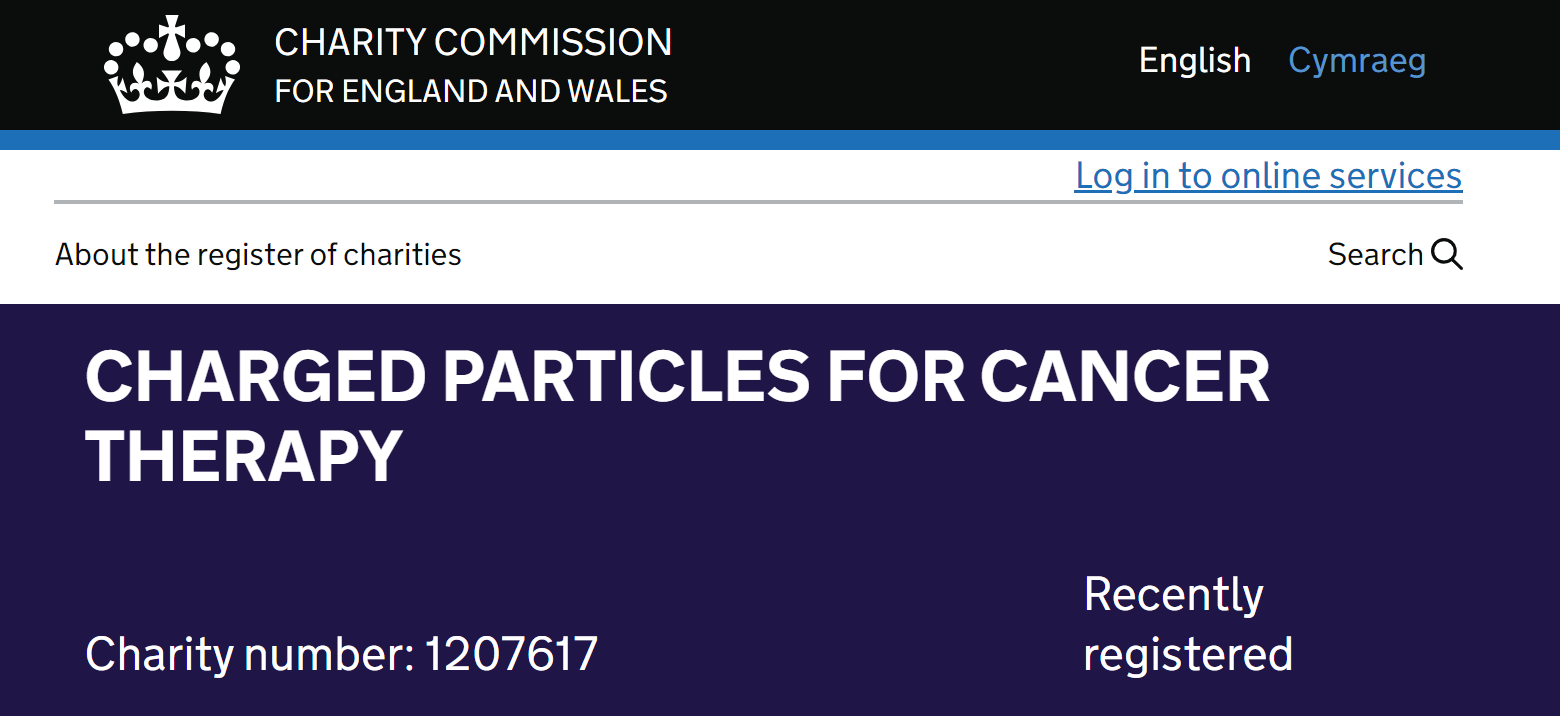